InflammationLecture 2
Dr.Bushra Al-tarawneh
Morphologic patterns of acute inflammation
Serous Inflammation.
      Fibrinous Inflammation.
      Suppurative Inflammation.
      Membranous Inflammation.
Serous inflammation
Characterized by the outpouring of a watery, relatively protein-poor fluid that, depending on the site of injury, derives either from the plasma or from the secretions of mesothelial cells lining the peritoneal, pleural, and     pericardial cavities. 
Fluid in a serous cavity is called an effusion.
End with respiratory or cardiac impairment. 
The skin blister resulting from a burn or viral infection is a good example of the accumulation of a serous effusion either within or immediately beneath the epidermis of the skin .
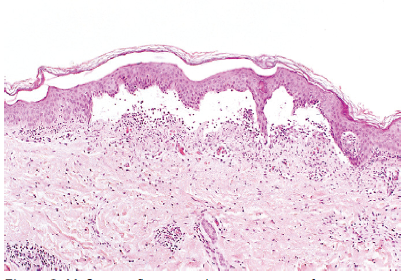 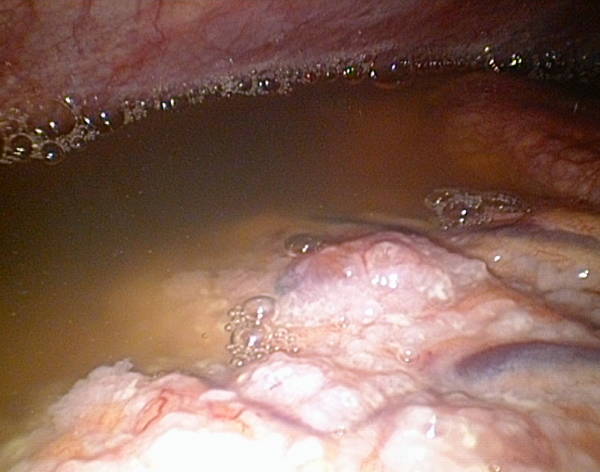 Skin blister showing the epidermis separated  from the dermis by a focal collection of serous effusion.
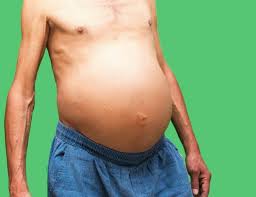 Serous pleural           inflammation        (Ascites)
Fibrinous inflammation
Occurs in sever injuries.
There will be increase vascular permeability lead to exudation of large molecules (such as fibrinogen) passing the endothelial barrier.

Histologically, the accumulated extravascular fibrin appears as an eosinophilic meshwork of threads.

Exudates  ► Resolution: 
   Degraded by fibrinolysis and the accumulated debris is removed by macrophages.

Exudates ► Organization ► Scarring.
   Failure of removing fibrin completely ► ingrowths of fibroblasts and blood vessels.
Organization of  fibrinous pericardial exudate forms dense fibrous scar tissue that bridges or obliterates the pericardial space and restricts myocardial function.
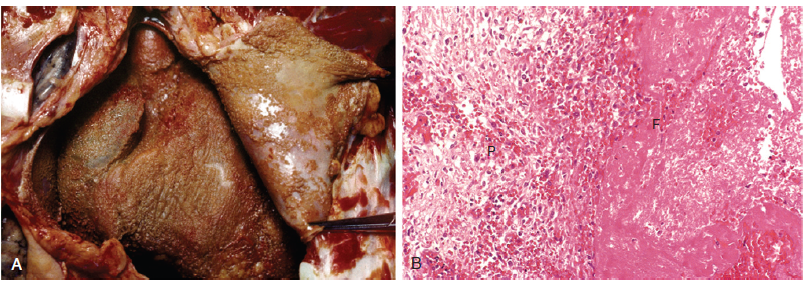 Suppurative (purulent) inflammation
These are manifested by the collection of large amounts of purulent exudate (pus) consisting of neutrophils, necrotic cells, and edema fluid.

 Certain organisms (e.g., staphylococci) are more likely to induce such localized  suppuration and are therefore referred to as pyogenic (pus-forming).

Presented as abscess or ulcer.
Abscess :Focal collection of pus caused by pyogenic organisms or by secondary infections of necrotic foci.
Composed of: Large amounts of purulent exudate (pus) consisting of neutrophils, necrotic cells and edema fluid.
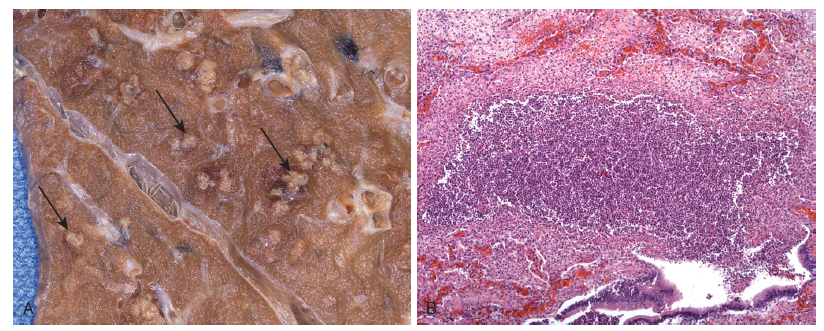 Ulcer:  It is local defect, or excavation, of the surface epithelium produced by sloughing (shedding) of inflammatory necrotic tissue.
Ulcers are most commonly encountered in: 
The gastrointestinalor genitourinarytract 
The subcutaneous tissue.
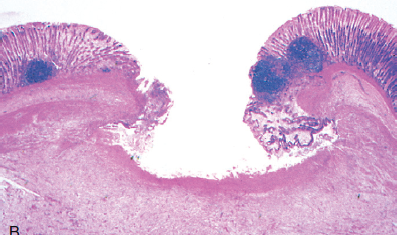 Pseudomembranous inflammation of mucous membranes
Severe injury with extensive epithelial necrosis → sloughing → large shallow ulcers covered by false or pseudomembrane (white or creamy color layer).

Composed of:  Fibrin, dead epithelium, neutrophils, red blood cells and bacteria. 

Ex.:
 Diphtheria and pseudomembranous colitis.
Pseudomembranous colitis : Inflammation of mucous membranes of colon.
Pseudomembrane 
in Diphtheria
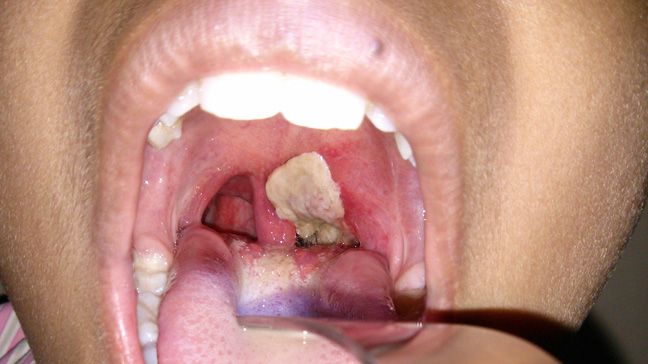 Categories of Chronic Inflammation
Chronic inflammation is inflammation of prolonged duration (weeks to years) in which continuing inflammation, tissue injury, and healing, often by fibrosis, proceed simultaneously.

It is either:-
1- Progression of acute inflammation to chronic. 
	Occurs when the acute response cannot be resolved due to:- 
      A. Persistence of the injurious agent. 
      B. Interference of normal healing process.
2- Chronic inflammation from the onset. 
	    (e.g. Some viral infections)
Causative agents of chronic inflammation
1- Low-grade, persistent irritant agents that are unable to penetrate deeply or spread rapidly. 

2- Moderate to low virulent microbes like viruses, certain bacteria, fungi, and larger parasites that are difficult to eradicate  like:-
	Mycobacteria            Tuberculosis 
	Treponema pallidum              Syphilis
	Actinomyces              Actinomycosis

3- Foreign bodies such as talc, silica, asbestos, and surgical  suture  materials.
Features of chronic inflammation
Long duration: Persists for weeks, months or years. 
Tissue  destruction:  Greater than in acute inflammation (Induced by products of the inflammatory cells).
The inflammatory infiltrate is a mixture of mononuclear cells: Macrophages, lymphocytes and plasma cells.  
Productive rather than exudative:  Production of fibrous tissue through formation of granulation tissue. 
 Healing will occur by proliferation of large          number of fibroblasts end with fibrosis. (Scar)
Microscopical features of chronic inflammation:
1.Infiltration by mononuclear cells:
 Lymphocytes: B-lymphocytes plasma cell Ab.
    T-lymphocytes  sensitized cytokines. 
 Plasma cells : Antibody-producing cells. 
 Macrophages: Blood monocytes  when 
    extravasated it became activated macrophages.
 Eosinophiles and mast cell: Specially presents in 
    allergic reaction.

2.Tissue destruction induced by infl. Cells.

3. Healing by granulation tissue composed of  
 macrophages, new blood vessels & fibroblasts.
Classification of chronic inflammation
1- Nonspecific chronic nflammation.

2- Granulomatous inflammation.
1. Nonspecific Chronic Inflammation
Infection

Chemotaxis.

Macrophages & lymphocytes infiltration 

  Fibroblast proliferation 

Scar formation (Fibrosis)
2. Granulomatous inflammation
Granulomatous inflammation is a distinctive pattern of chronic inflammation characterized by aggregates of activated macrophages with scattered lymphocytes.

These macrophages will be activated and modified 
to be similar to epithelial cells so called: 
 Epithelioid cells.

Many epithelioid cell united together forming: 
Giant cell. 

A dense membrane of connective tissue encapsulates 
the lesion and isolates it.
Diagram of typical TB granuloma
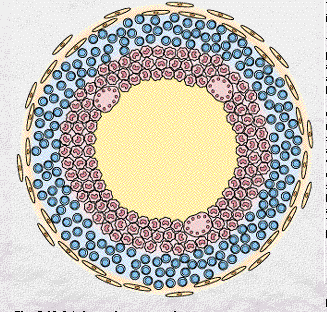 Multinucleated GC
Epithelioid cells
Caseation necrosis
Lymphocytes
Firoblasts
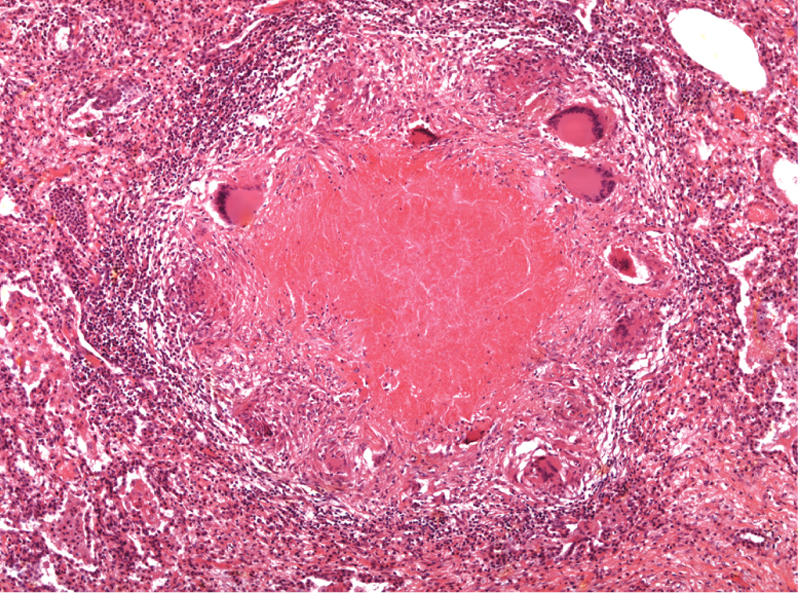 Giant cells
The epithelioid cells coalesce, forming a large, multinucleated giant cell that attempts to surround the foreign Agent.
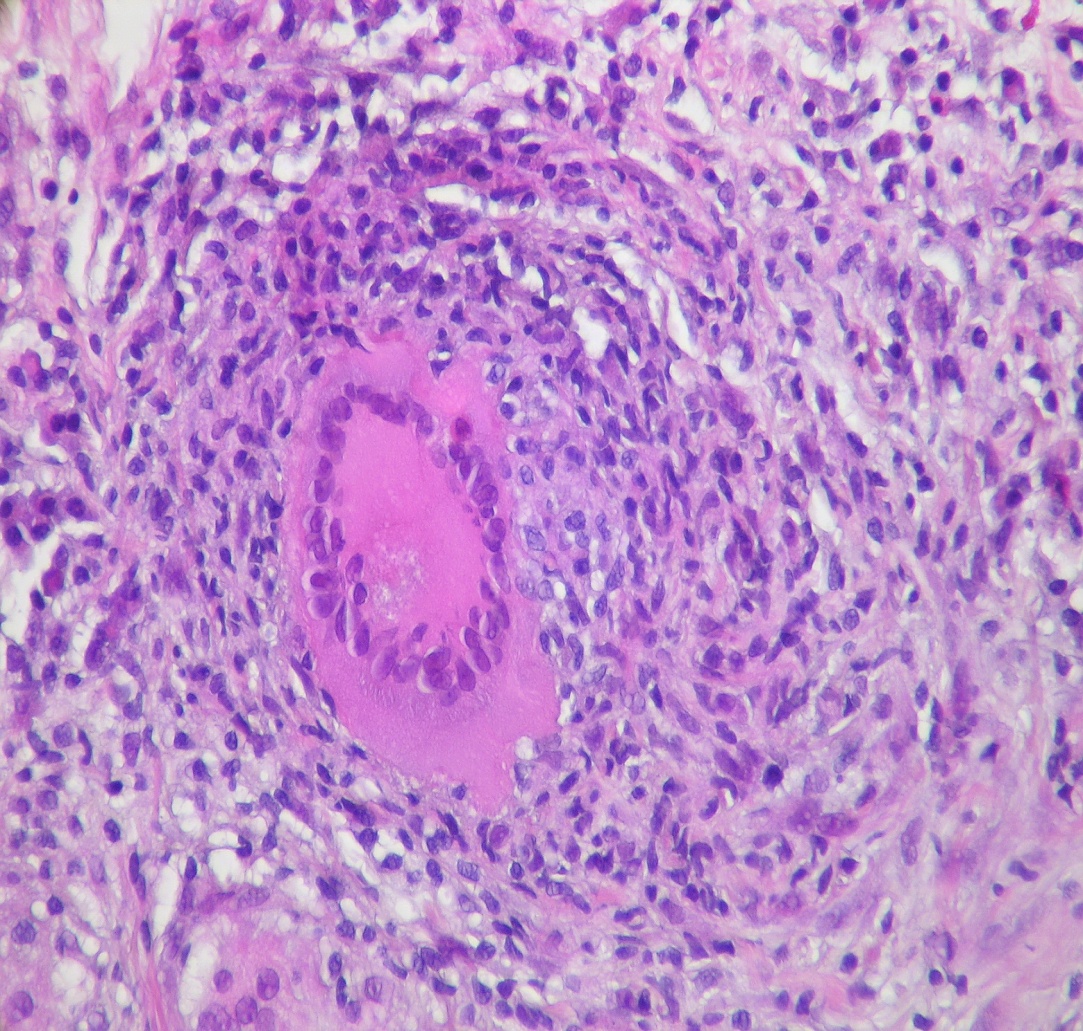 .
Examples of granulomatous inflammation:
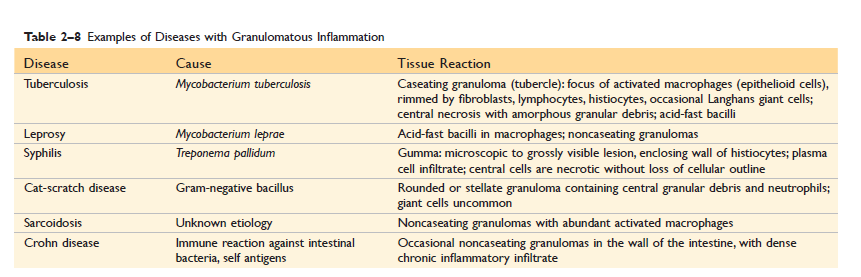 Chronic Inflammatory Cells
Chronic inflammatory cells:
 Macrophage.
 Lymphocytes:- 
	T & B lymphocytes
 Eosinophils cells. 
 Mast cells.
Macrophages
It is the dominant cells of chronic inflammation derived from circulating blood monocyte after their emigration into the tissue forming tissue macrophage that scattered in all connective tissues.

		1- Liver: Kupffer cells 
		2- Spleen and lymph nodes: Sinus histiocytes
		3- Central nervous system: Microglial cells
		4- Lungs : Alveolar macrophages
In all tissues macrophages act as:-
	
1. Filters for microbes.
2. Senescent cells to alert the immune system to  
    injurious stimuli. (T and B lymphocytes).
Activation of Macrophage:
Macrophages are activated by:-
1- Nonimmunologic stimuli like bacterial endotoxin.	
2- Cytokines from immune-activated lymphocytes.
Differences between Activated macrophage and blood monocyte:
Increased cell size.    

 Increased content of lysosomal  enzymes.

 More active metabolism. 

 Greater ability to kill ingested  organisms.

Longer half-lives.

Greater capacity for phagocytosis than monocytes.
Macrophage Activation
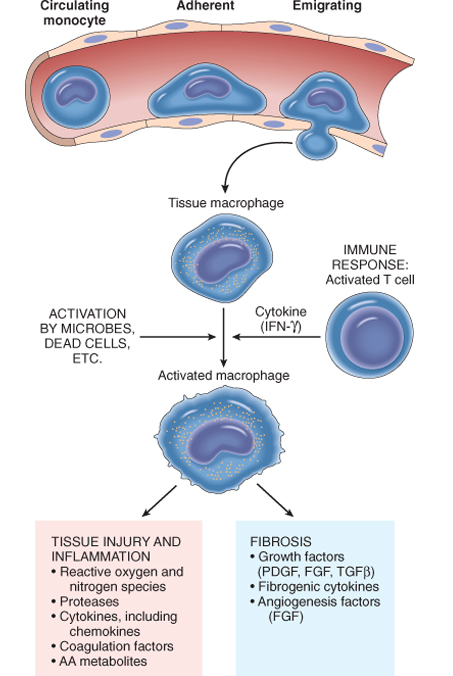 Macrophage Lymphocytes interaction
Lymphocytes & macrophages interact in a bidirectional way resulting in a cycle of cellular reactions that play an important role in chronic inflammation.
Macrophages produce cytokines (IL-12) activate T-lymph.
Activated 
T-lymph.
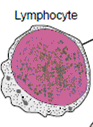 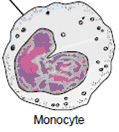 activate macrophages
Produce cytokines (IFN-γ)
promoting more antigen presentation and cytokine secretion.
Lymphocyte
During chronic inflammation both T and B lymphocytes migrate into inflammatory sites 

Activation of T and B lymphocytes
Activated B-Lymphocyte
Activated T-Lymphocyte
Plasma cells
Cytotoxic T-Lymphocyte
Natural Killer cells
Immunoglobulins
Plasma cells
Plasma cells produce antibodies directed against: 
		1- Persistent antigens in the inflammatory site. 
		2- Altered tissue components.
 
In some strong chronic inflammatory reactions the 
accumulation of :-
		                      Lymphocytes
		                      Macrophages
	                            Plasma cells   
Have morphologic features of lymphoid organs, so appear 
as lymph nodes.
Eosinophils
Eosinophils are found in:
1- Inflammatory sites around parasitic infections. 
2- Part of immune reactions mediated by IgE, 
    associated with allergies. 

	
	
	
    Eosinophil granules contain major basic protein, a highly charged cationic protein that is toxic to parasites but also causes epithelial cell necrosis.
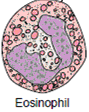 Mast cells
Widely distributed in the connective tissues throughout the body.  Seen in acute & chronic inflammation.

In individuals prone to allergic reactions:
Mast cells are bounded with IgE antibody specific for certain antigens          IgE-armed mast cells          Release infl. Mediators          Early vascular changes of inflammation.
 
IgE-armed mast cells are central players in allergic reactions, including  anaphylactic shock.
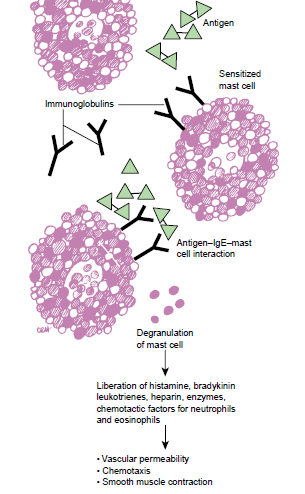 IgE
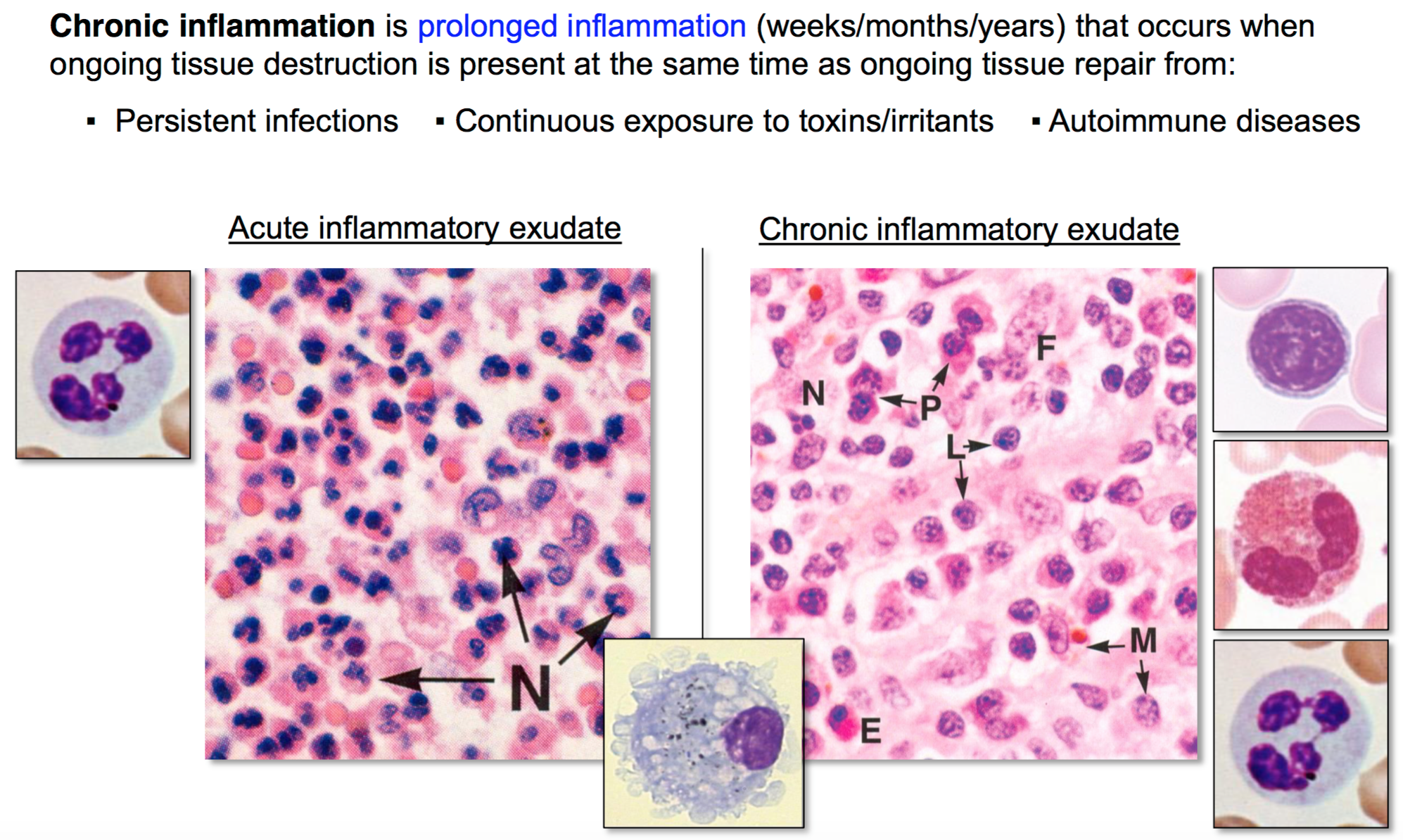 The components of acute and chronic inflammation
Acute              chronic
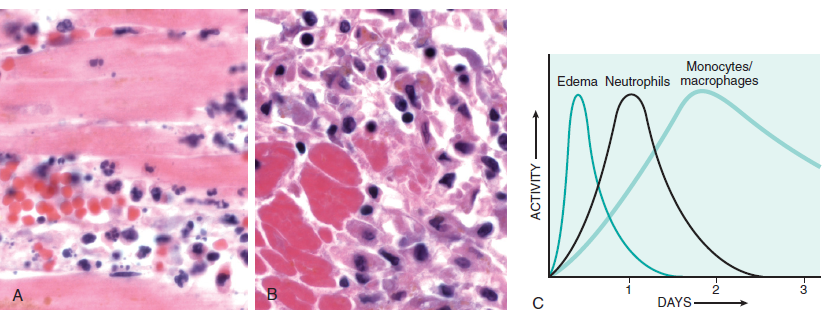 Thank You